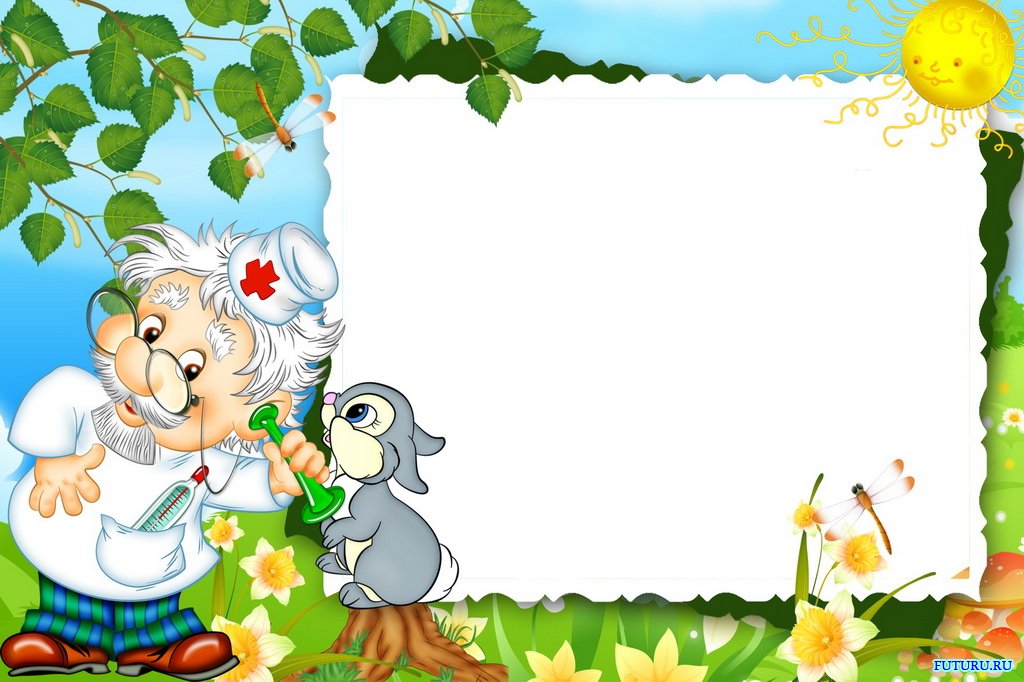 На приеме 
у доктора Айболита
Педагог дополнительного образования МБОУ ДОД «ЦДОД» Эколого-биологический отдел Когтева Альфия Акмаловна
Аптечка Айболита
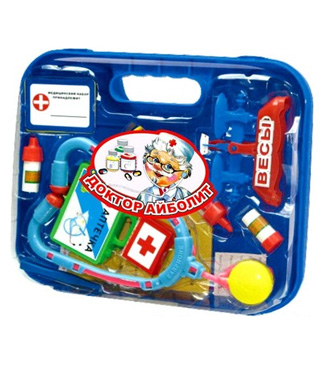 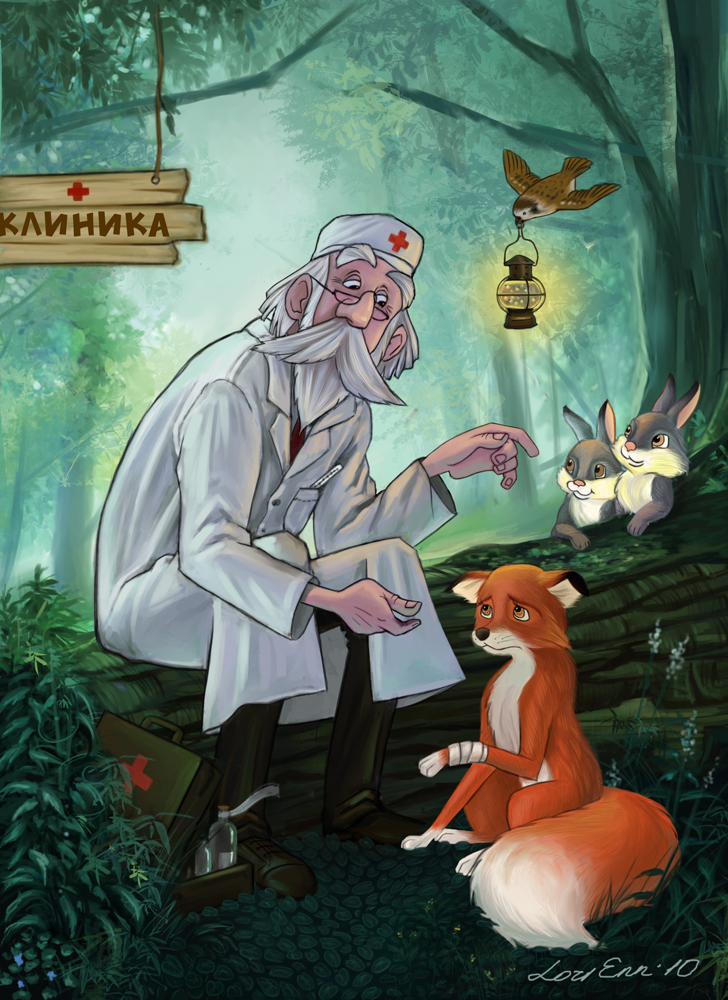 На приеме у Айболита
На сколько дней помещают в изолятор новоприбывших кроликов?
а) На 1 день
б) На 10 дней
в) На 30 дней
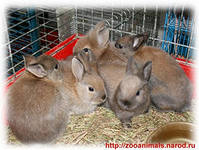 *
Чего боятся кролики?
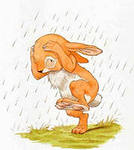 а) Темноты
б) Сквозняков
в) Сырости
*
*
Какое из этих заболеваний относится к инфекционным болезням?
а) Ренит
б) Коньюктивит
в) Пододерматит
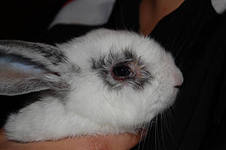 *
Какое из этих заболеваний относится к неинфекционным болезням?
а) Стоматит
б) Миксоматоз
в) Обморожение
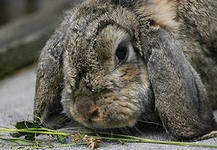 *
Какой из препаратов относится к дезинфицирующим средствам?
а) Раствор фурацилина
б) Раствор борной кислоты
в) Хлорный раствор
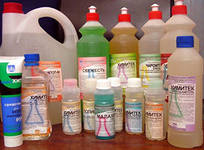 *
Какая мазь применяется от ушного клеща?
а) Тетрациклиновая
б) Скипидарная
в) Борная
*
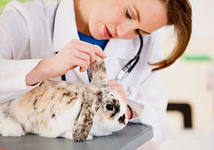 В какие лечебные учреждения необходимо обратиться больному кролику?
а) Полевой госпиталь
б) Ветеринарная лечебница
в) Лесная поликлиника
*
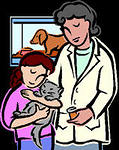 Признаки заболевания инфекционного ренита?
*
а) Чихание 
б) Кашель
в) Высокая температура
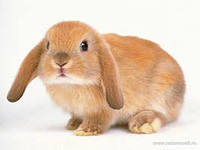 «Доскажи словечко»
Ранку смажь скорее,
Пусть немного жжет.
Заживет быстрее – это же ведь….
 
Хоть ищи, хоть не ищи,                                                    
В ухе кролика клещи
Поможет легендарная,
Мазь наша……
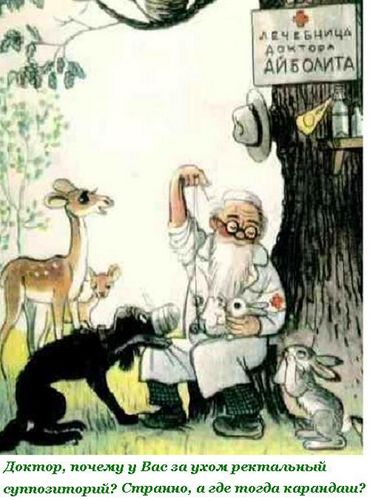 Лапка кролика болит,
Ясно всем - поддерматит!
И лечить ее взялась наша ……
 
Чтобы кролик не чихал                                                                                                                     
Нам аптекарь капли дал,
Знаю там пенициллин
Вместе с ним ….
 
Глаз у кролика болит
У него коньюктивит
Поможет мазь отборная,  
Как говорится ……
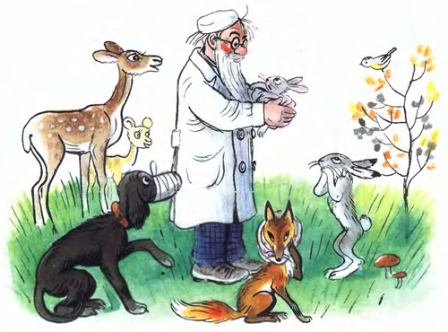 Чтобы звери не болели,
Мало нам, чтоб их жалели,
Надо о болезнях знать
И….. 
 
Кролик требует ухода, 
И заботы, и тепла,
Клетку надо обработать,
Чтобы чистая была.
Можно….., …..  можно,
Только очень ……
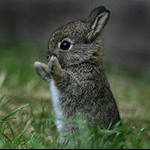 «Зеленая аптека»
Кролик простудился и просит вас помочь.  Подскажите  чем ему лечиться?
*
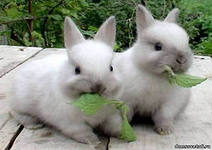 а) Мать-и-мачеха
б) Полынь
в) Чистотел       
г) Малина
Кролик поранил бок. Какие лекарственные травы применяются при лечении ран?
а) Ромашка
б) Ландыш
в) Подорожник
г) Петрушка
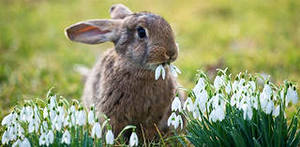 *
Кролик ничего не ест. Какие растения надо добавлять в рацион для поднятия аппетита?
а) Алоэ
б) Укроп
в) Ромашка
г) Дурман
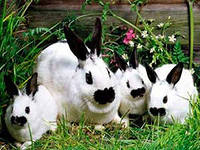 *
У кролика заболел живот. Какую траву необходимо дать?
*
а) Полынь
б) Иван-чай
в) Мать-и-мачеха
г) Крапива
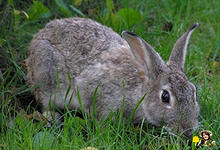 У кролика болят глаза. Какие отвары применяются при  опухлости век и постоянном слезотечении?
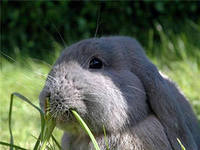 а). Лопух
б). Одуванчик
в). Клевер
г). Ива-чай
*
«Корзинка-витаминка»
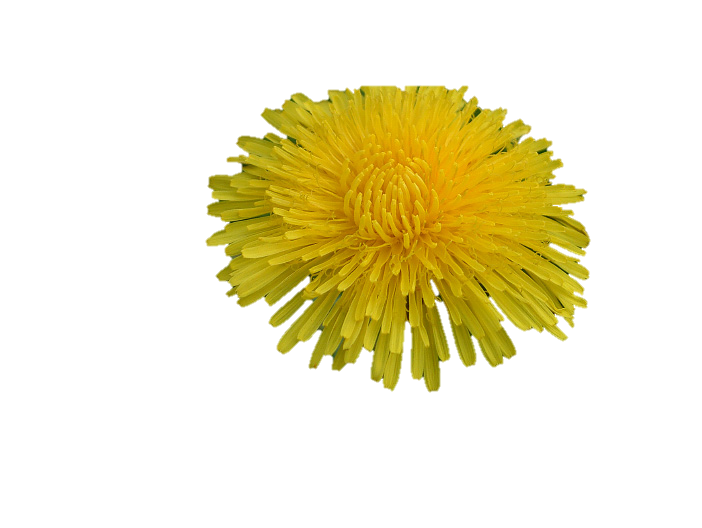 МЫ, ЮНЫЕ АЙБОЛЯТА, КЛЯНЕМСЯ:
Любить животных
Не оставлять их в беде
Оказывать им посильную помощь
В тяжелых случаях обращаться к ветеринару
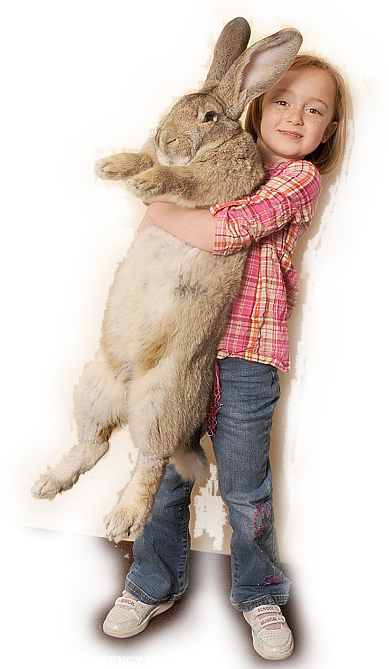 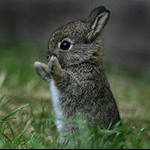 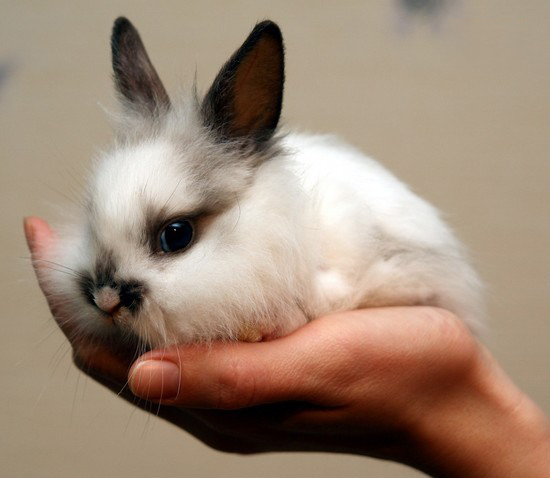 Литература
Воронкевич О.А. Добро пожаловать в Экологию.Санкт-Петербург2003г.
Буковская Г.В. Занятия по формированию экологии в младших классах. М.:2002г.
Чуковский К.И. Доктор Айболит.   


Интернет ресурсы 
 
 http://images.yandex.ru/
сategory/porodv-krolikov/